Argentina  		el peso
Bolivia	      el boliviano
Chile		el peso
Costa Rica		el colon
Cuba		el peso
Ecuador		el sucre
El Salvador		el colon
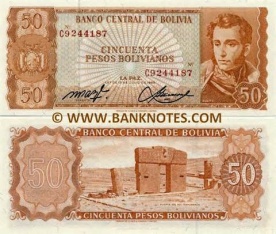 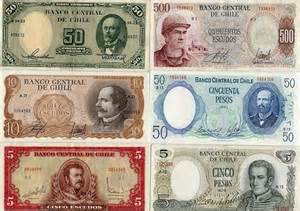 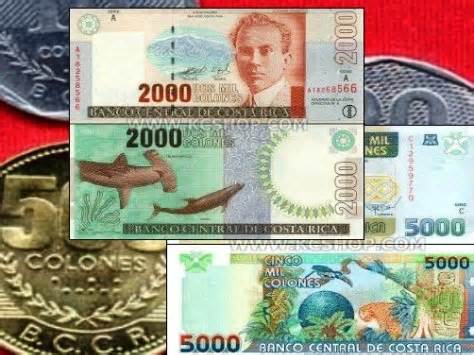 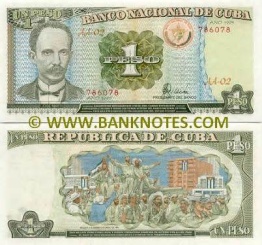 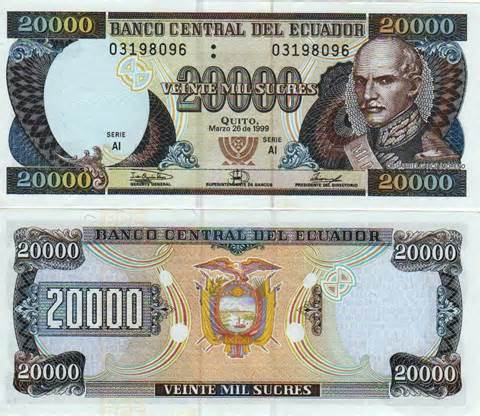 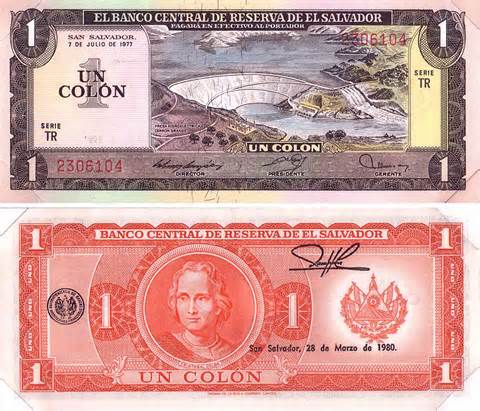 currency
España    el euro (old peseta)
Guatemala	           el quetazal
Honduras		el  lempira
Mexico		el peso
Nicaragua		el cordoba
Panama		el balboa
Paraguay		el guarini
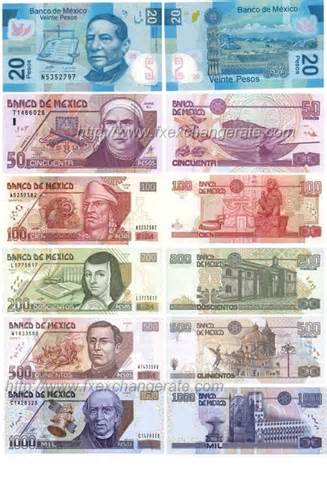 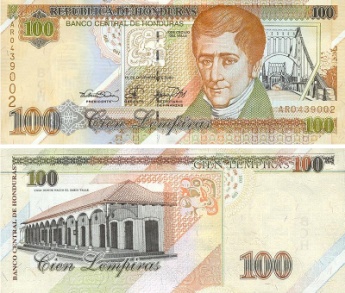 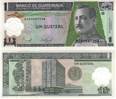 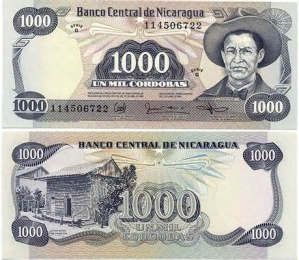 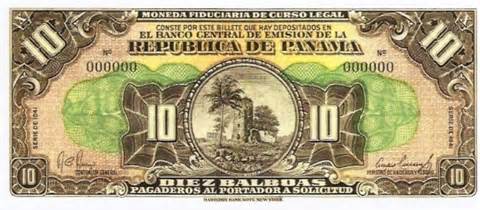 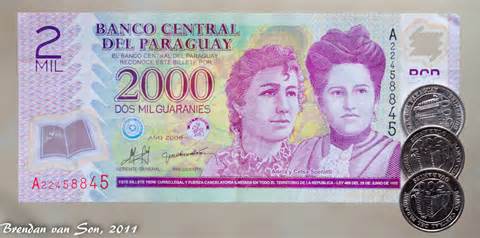 currency
Peru		el sol
Puerto Rico		el dolar 		estadounidense
Republica Dominicana	el 			peso
Uruguay		el peso
Venezuela		el bolivar
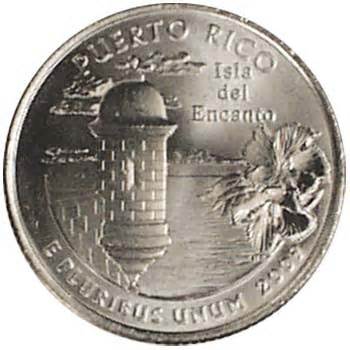 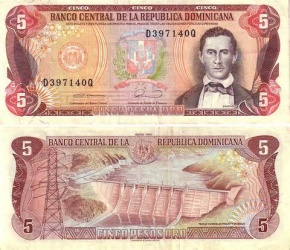 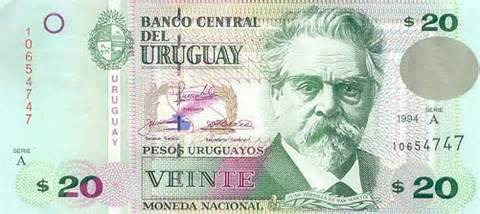 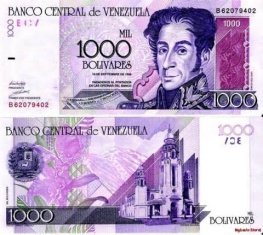 currency
Los numeros 1 - 100
1 uno
2 dos
3 tres
4 cuatro
5 cinco
6 seis
7 siete
8 ocho
9 nueve
10 dies
11 once
12 doce
13 trece
14 catorce
15 quince
16 dieciséis
17 diecisiete
18 dieciocho
19 diecinueve
20 veinte
Los numeros 1 - 100
21 veintiuno
22 veintidós
23 veintitrés
24 veinticuatro
25 veinticinco
26 veintiséis
27 veintisiete
28 veintiocho
29 veintinueve
30 treinta
31 treinta y uno
35 treinta y cinco
40 cuarenta
42 cuarenta y dos
46 cuarenta y seis
50 cincuenta
53 cincuenta y tres
57 cincuenta y siete
Los numeros 1 - 100
60 sesenta
64 sesenta y cuatro
68 sesenta y ocho
70 setenta
75 setenta y cinco
79 setenta y nueve
80 ochenta
81 ochenta y uno
88 ochenta y ocho
90 noventa
92 noventa y dos
100 cien
Hundir la flota/battleship
Por favor, lean las instrucciones 
Por favor, pongan (put) cuatro flotas en el papel (paper). Coloquen (place) las flotas en diferentes lugares.
El primer estudiante dice una letra del alfabeto y un numero
Si falla (miss), digan fallaste.
Si te da (hit) me diste
Si te hunde (if your boat is sunk) la flota, digan Me hundiste la flota
Que numeros son?
8
21
15
32
83
100
79
44
56
68
97